Informatik Q1 Abels
Klasse vs. Objekt
Klasse vs. Objekt
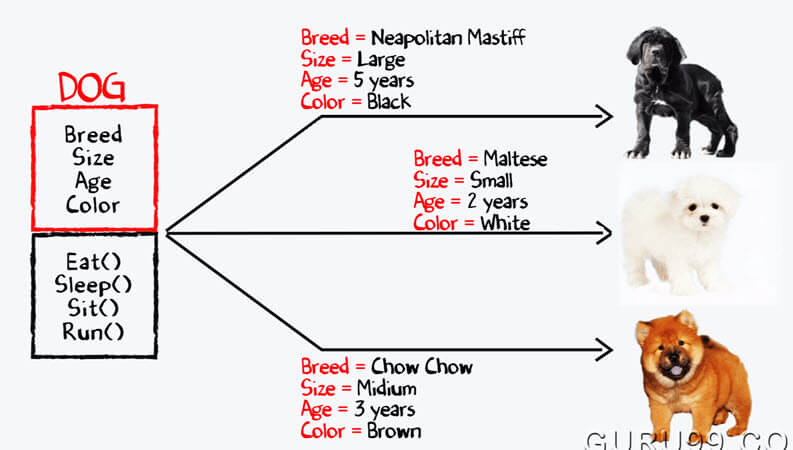 Klassen sind Vorlagen, aus denen zur Laufzeit Instanzen erzeugt werden.
Diese Intanzen heißen Objekte.
Klasse
Quellcode
UML
Klassenname
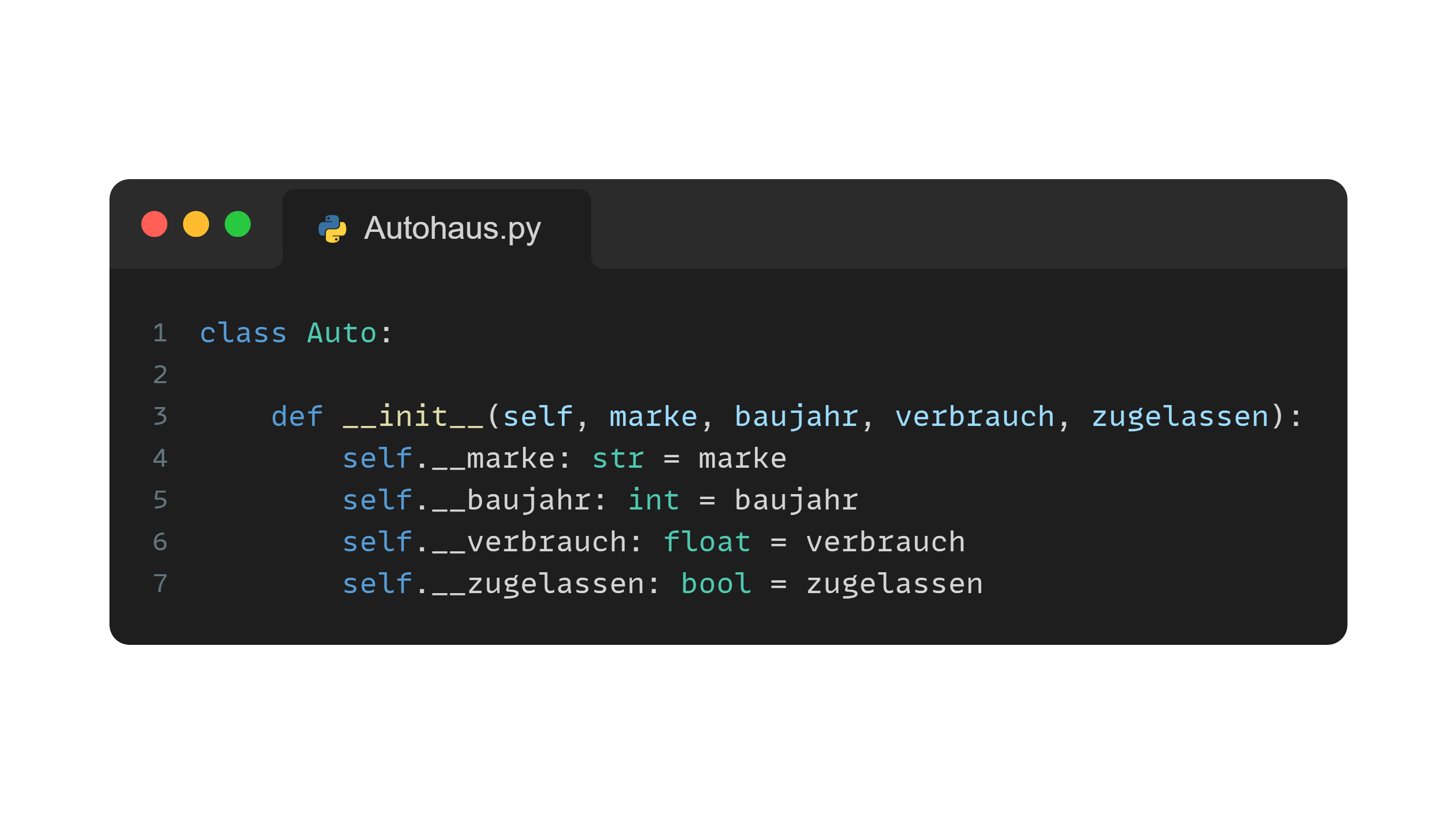 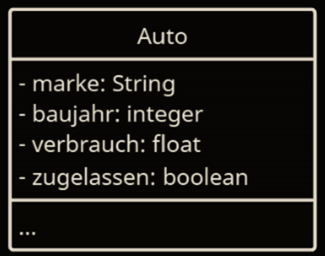 Sichtbarkeit
Attribute
Datentyp
Sichtbarkeit
bzw. Datenkapselung
Objekt
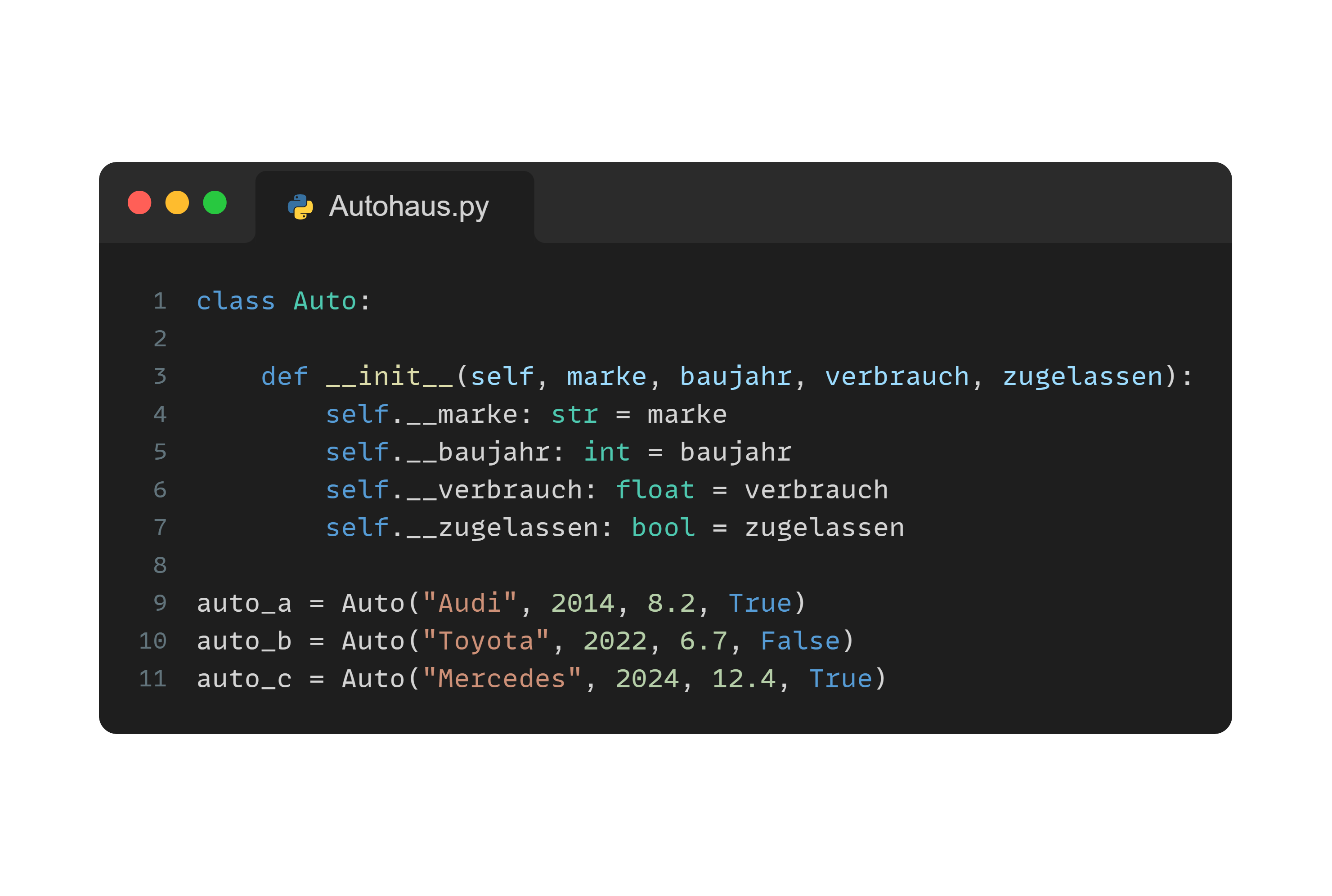 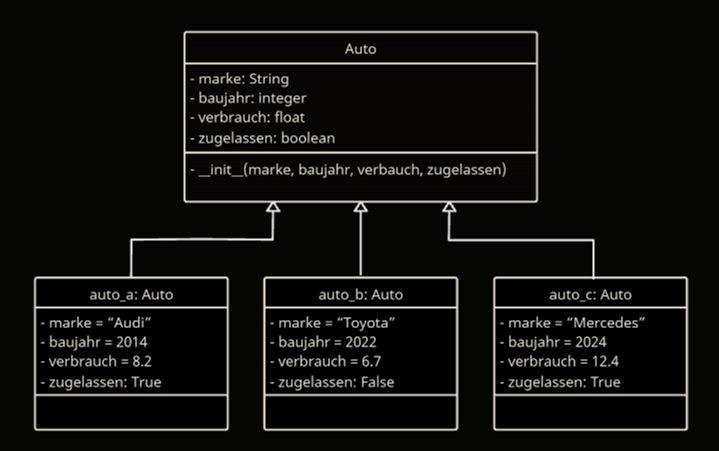 Konstruktor
Variable vom Typ “Auto”
=
Objekt der Klasse „Auto“
Aufruf des Konstruktors
Getter
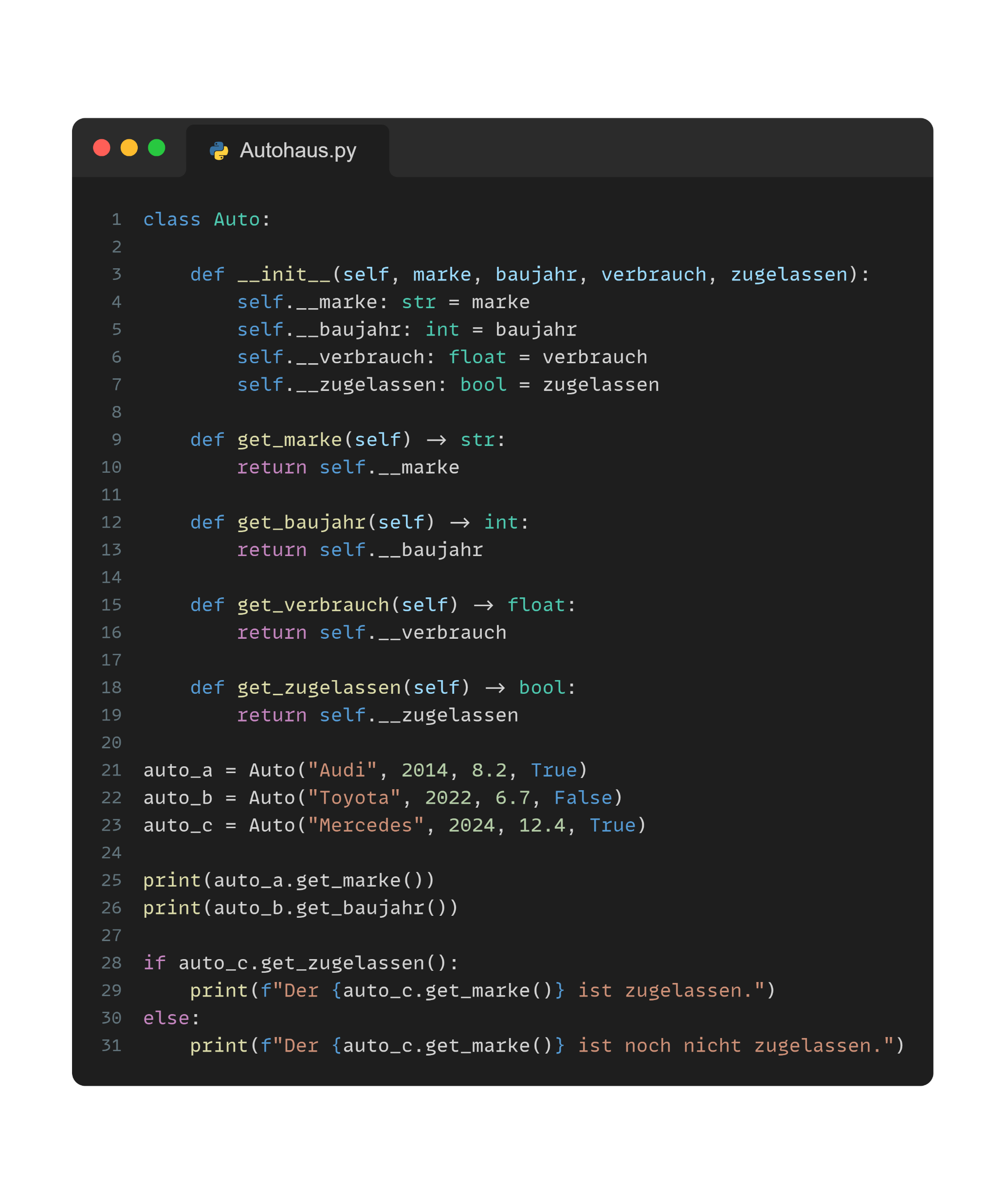 Datentyp der Rückgabe der Methode
get-Methoden
Ausgabe der Marke von auto_a
Einbettung der Attribute in Algorithmen
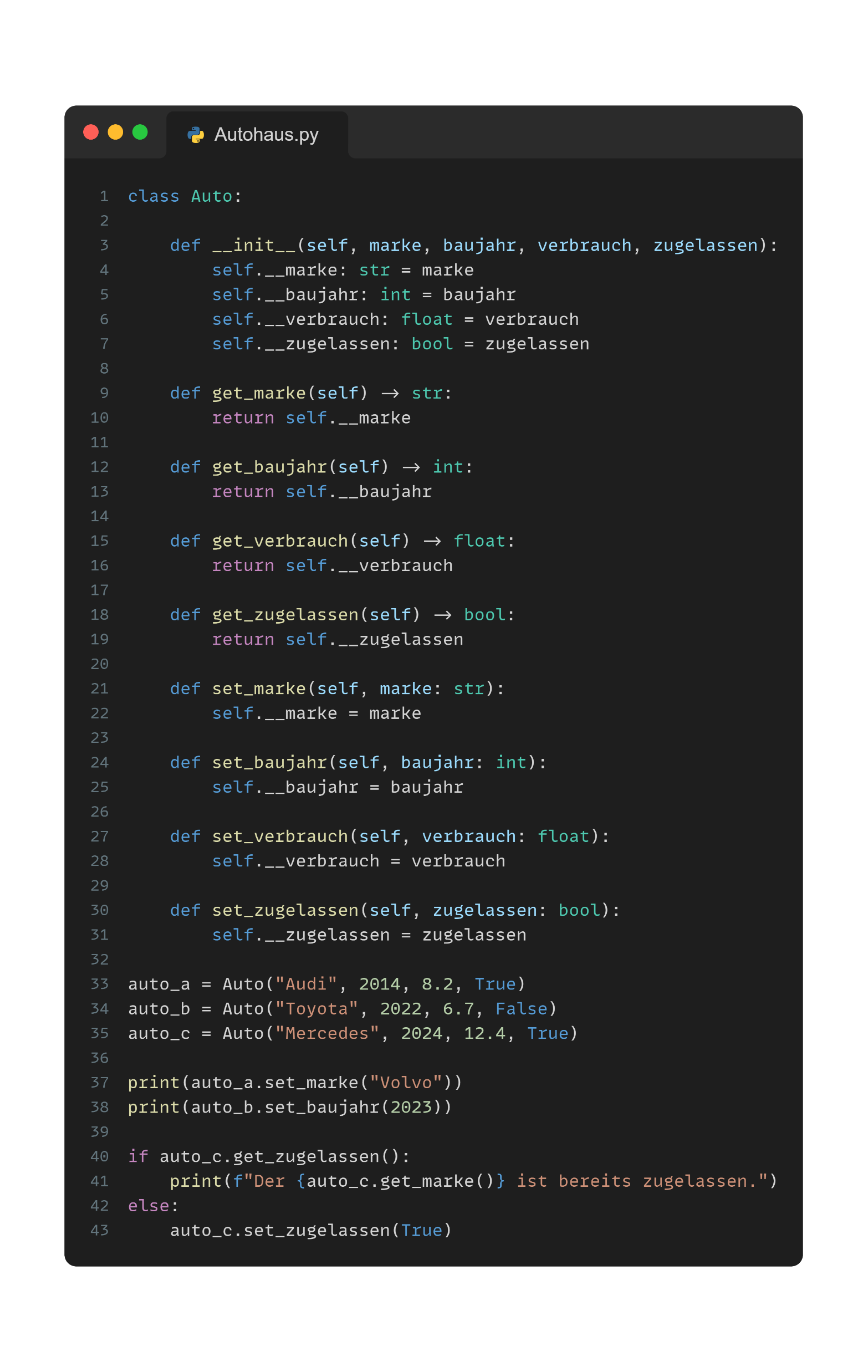 Setter
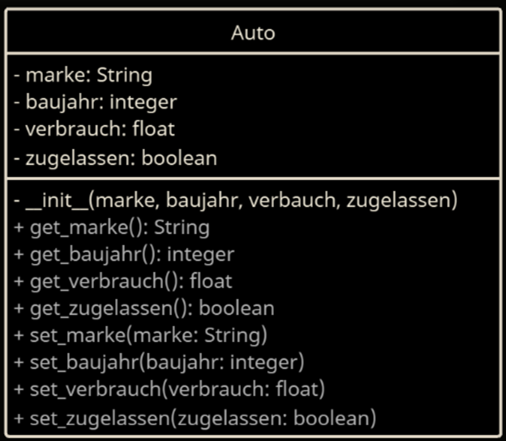 set-Methoden
Änderung der Marke von auto_a
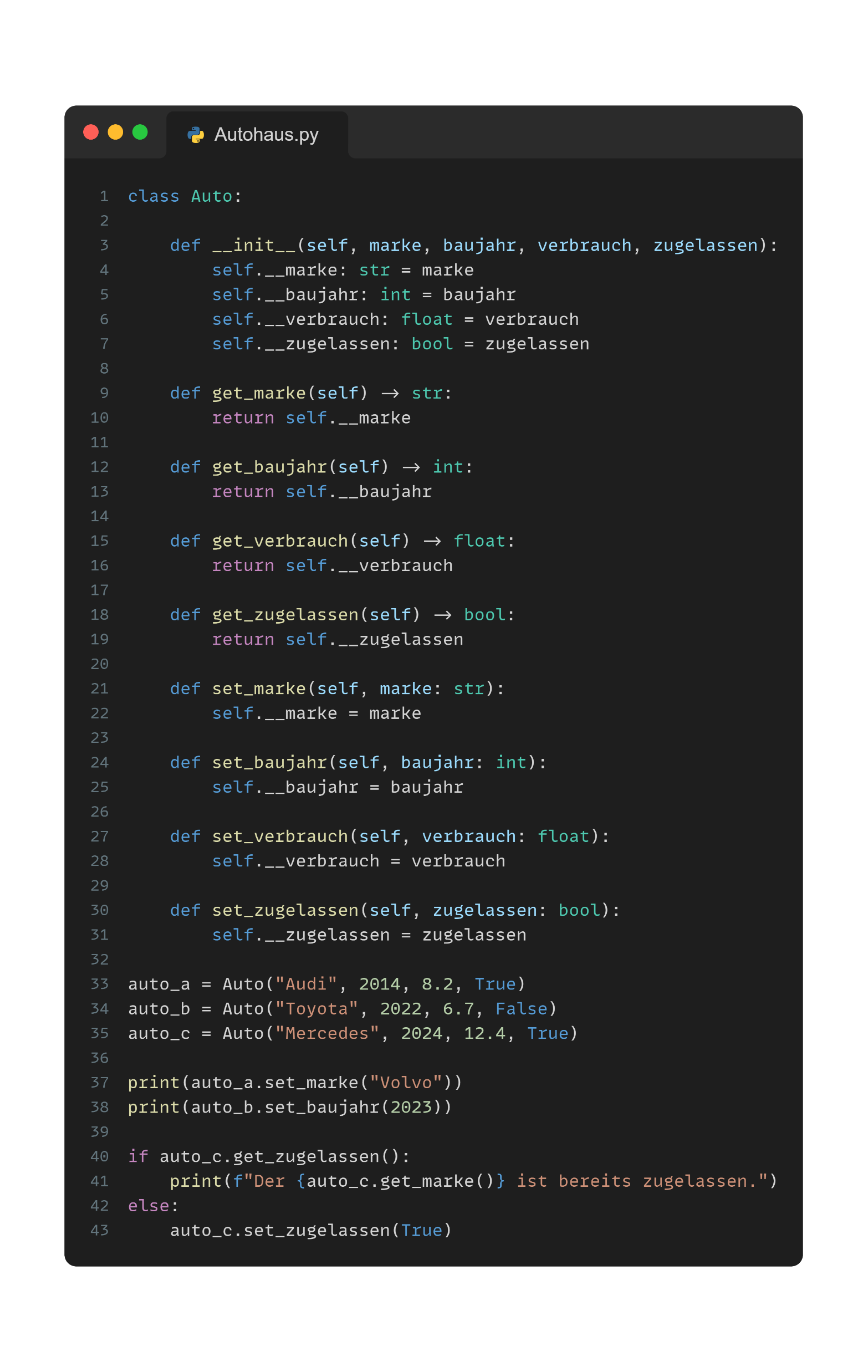 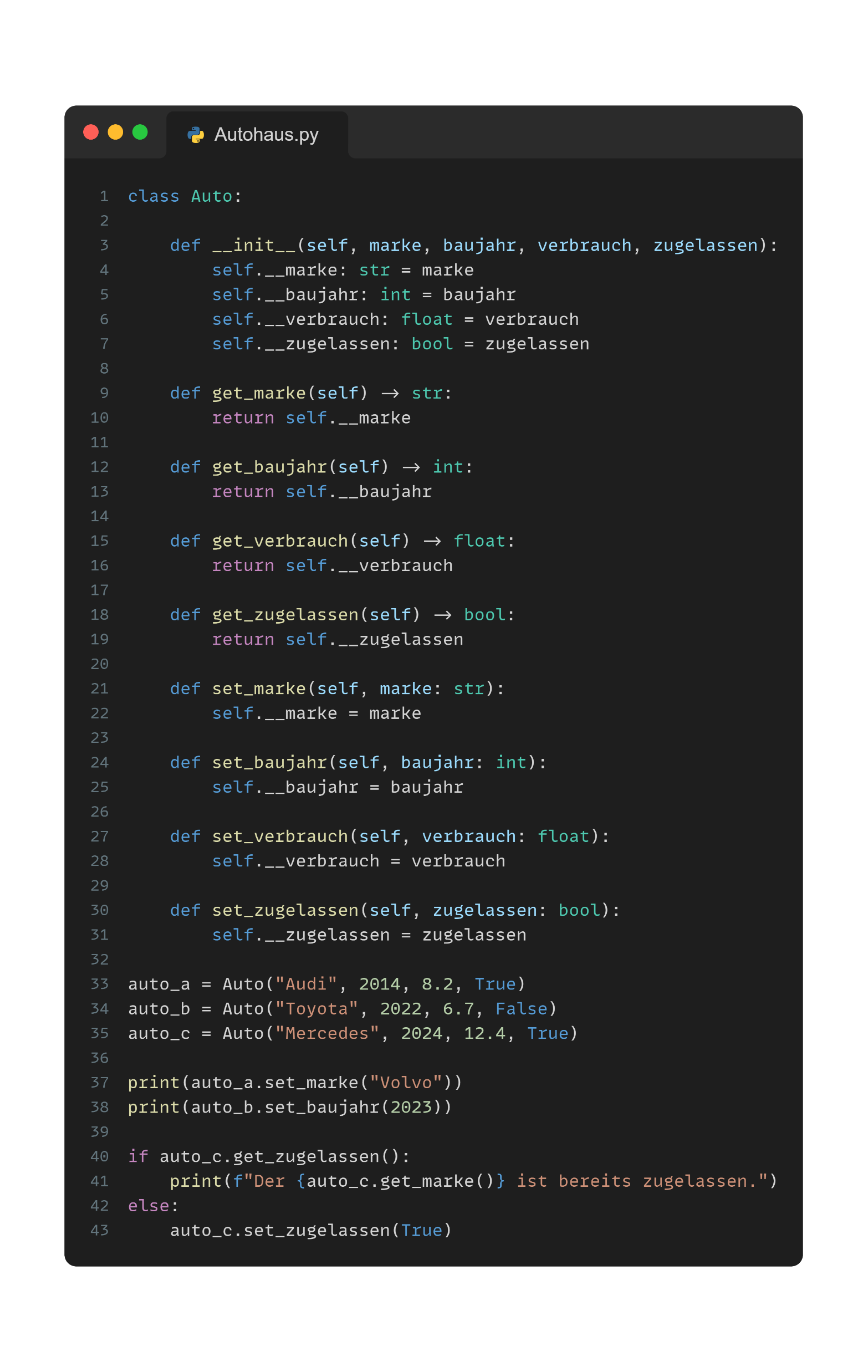 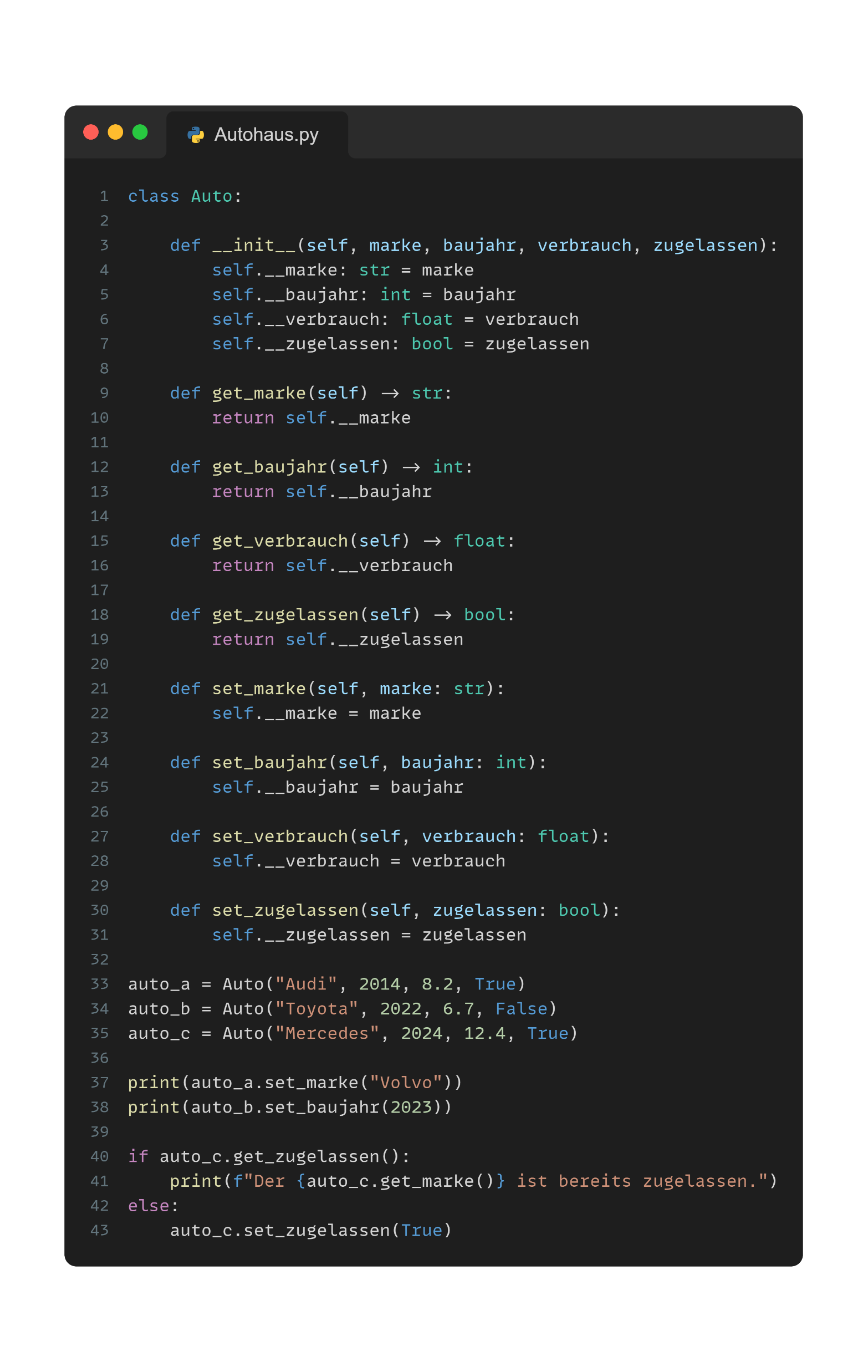 Einbettung in Algorithmen
Methoden
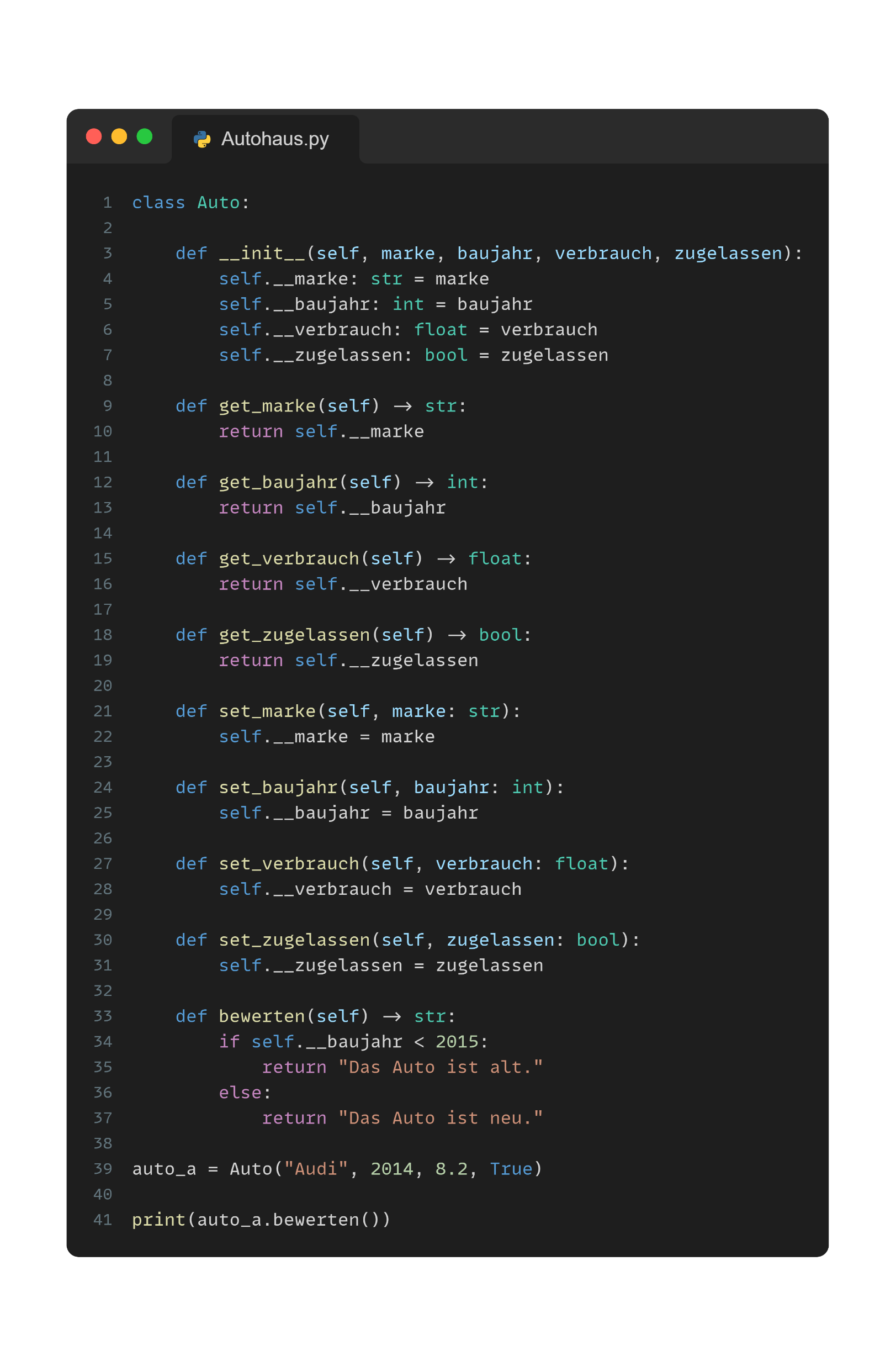 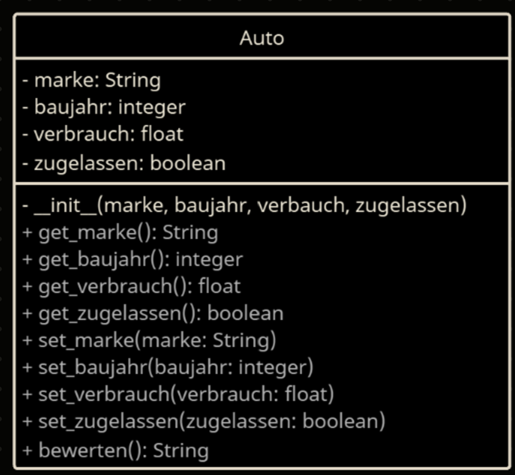 eigene Methoden
Aufruf eigener Methoden
Übung 1
Schreibe ein Programm Verkehr. In dem Programm ist eine Klasse Bus defeiniert. Ein Bus hat einen Fahrer und eine Anzahl an Gästen. Beide Attribute sollen sowohl gelesen (Getter) als auch geändert (Setter) werden können. Außerdem können in einen Bus n Personen zusteigen (Methode) bzw. aussteigen (Methode).
Entwirf ein UML-Diagramm für die Klasse Bus.
Erweitere das UML-Diagramm um zwei Objekte bus_1 und bus_2.
Implementiere die Klasse Bus.
Erzeuge im Verkehr die beiden Objekte bus_1 und bus_2 mit beliebigen Daten.
Gib den Fahrer des Busses mit den meisten Gästen aus.
Befördere 5 Gäste vom Bus mit mehr Gästen zum Bus mit weniger Gästen.
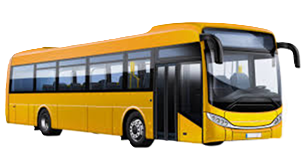 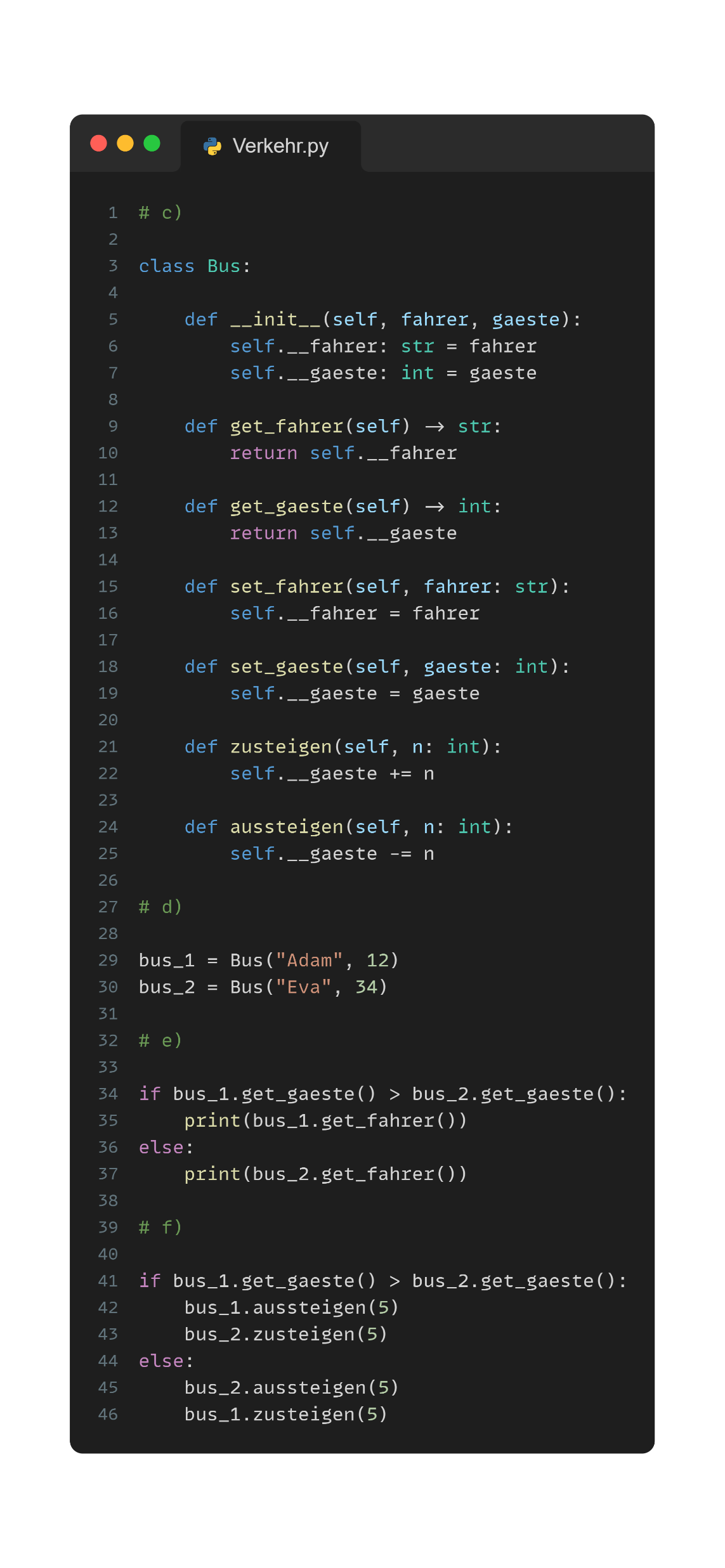 Übung 1
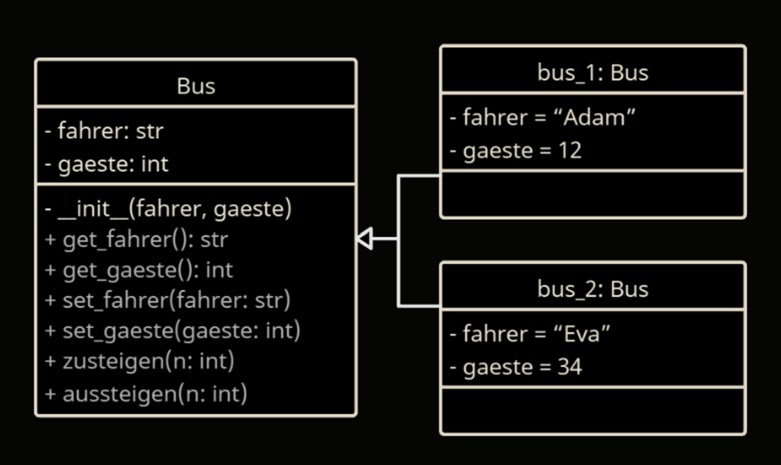 Klasse vs. Objekt
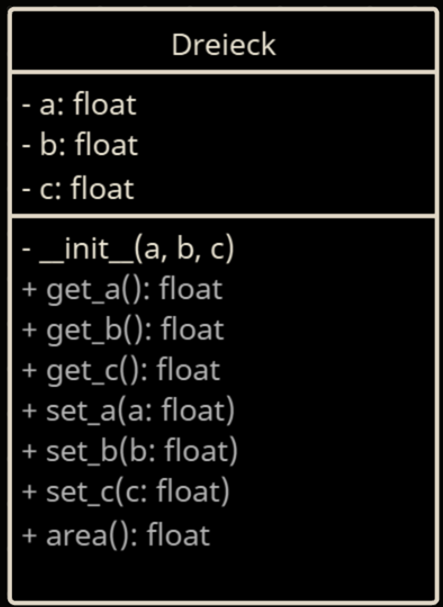 Schreibe ein Programm Geometrie.
Implementiere eine Klasse Dreieck nach folgendem UML:
Implementiere die Funktion area(). (Formel recherchieren!)
Teste die Funktion anhand eines Dreiecks d_1 mit beliebigen Werten.
Implementiere eine Klasse Punkt mit den Attributen x: float und y: float sowie der Methode distance(Punkt p) -> float.
Teste die Funktion anhand zweier Punkte p_1 und p_2 mit beliebigen Werten.
Berechne die Fläche des Dreiecks ABC mit A(1|2), B(2|6) und C(7|0.5).